ASHOK PIRAMAL GROUP
SAP Case Study
Ashok Piramal – SAP Sybase DR setup for 3 Plants DR -AWS
Client 
Overview
Ashok Piramal Group has a presence in diverse business sectors, from textiles to real estate and engineering to renewable energy.
The key strengths of the Group come from its strong lineage 
and effective management that promises to deliver world-class products and services.
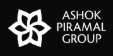 Scope of Work
Solution Highlights
Infrastructure provisioning for SAP
Managed Services(OS, Virtualization)
Network &Security Services.
Disaster Recovery setup.
Replication Link.
DR Drills.
Phase 1:  DR implementation.
DC location – Customer DC.
Implementation DR location – Bangalore DR Sify .
Three Sybase DB sizes 350 GB ,100 GB and 200 GB
RTO: <=4 hours and RPO: <=30minutes 
Sybase SRS method
Benefits
Challenges
simply automating database transaction log backup and restore.
the cost and business risks of downtime during system disruptions
SCALABILITY AND RESILIENCY
Communication channel  between the Dc and DR
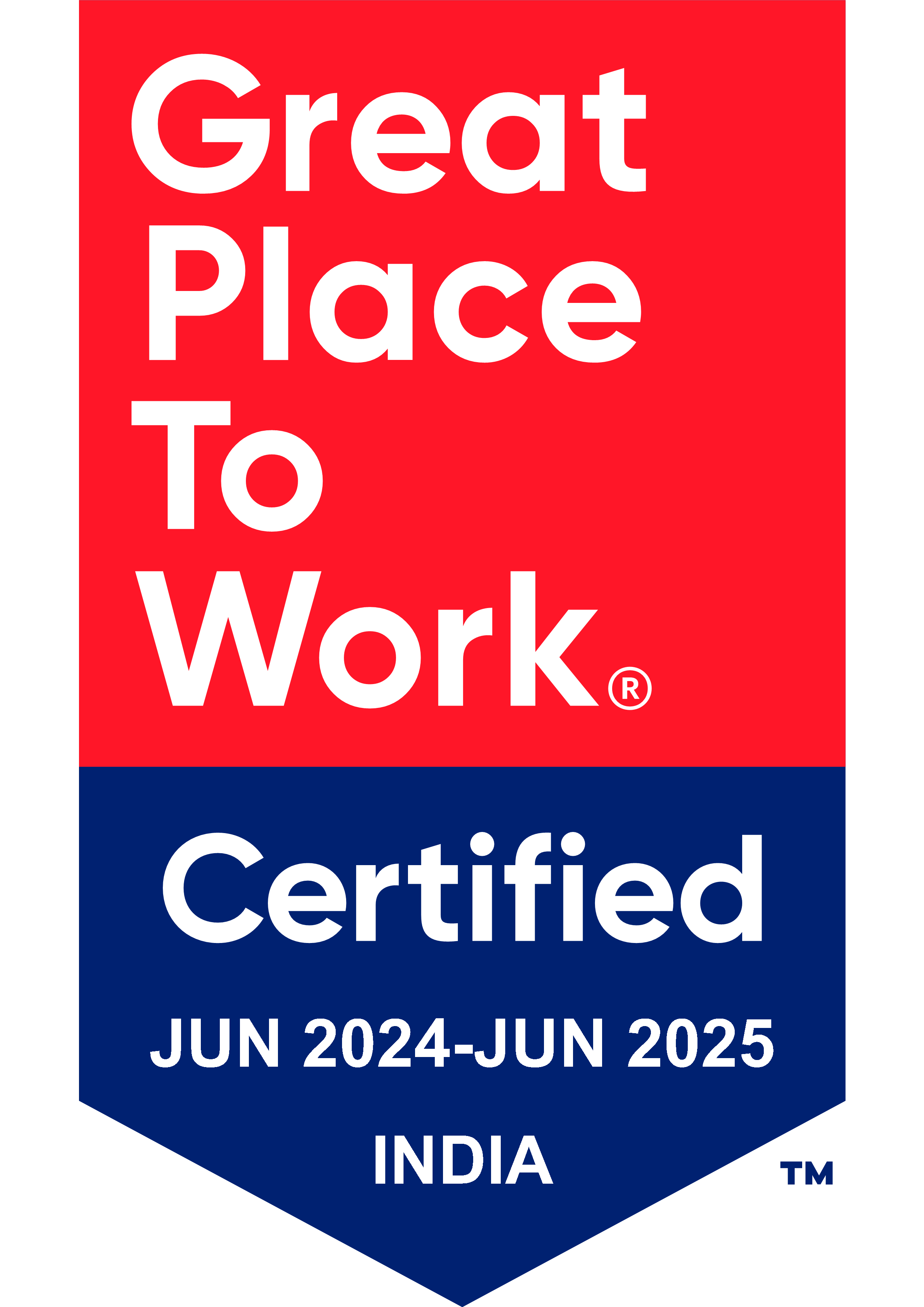 Thank You